Be a Great Family- 100 Year Plan
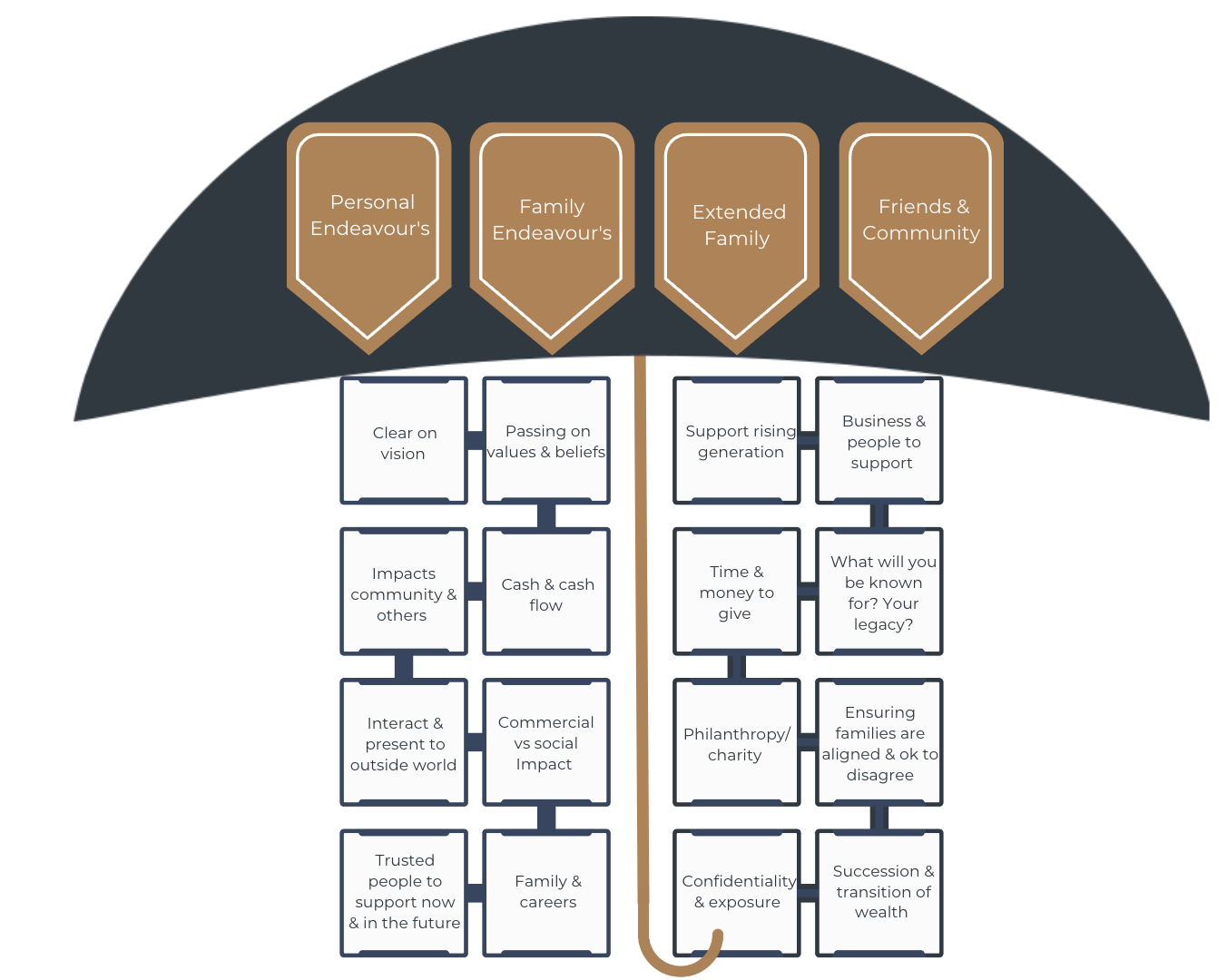